放物線と直線
発展
107
1
放物線と直線
発展
107
1
放物線と直線
発展
107
1
放物線と直線
発展
107
1
放物線と直線
発展
107
1
放物線と直線
発展
107
1
放物線と直線
発展
107
1
放物線と直線
発展
107
1
放物線と直線
発展
107
1
放物線と直線
発展
107
1
放物線と直線
発展
108
放物線と直線
発展
108
2
放物線と直線
発展
107
2
放物線と直線
発展
107
2
放物線と直線
発展
108
2
放物線と直線
発展
108
2
放物線と直線
発展
108
2
放物線と直線
発展
108
2
放物線と直線
発展
108
2
放物線と直線
発展
108
2
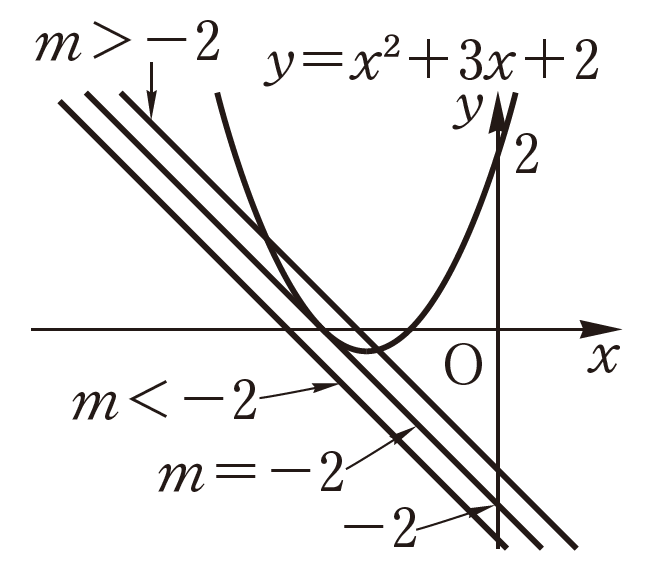